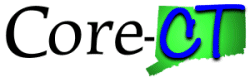 Milestone Notification
Purpose:
This job aid will help you notify an employee of an upcoming milestone.
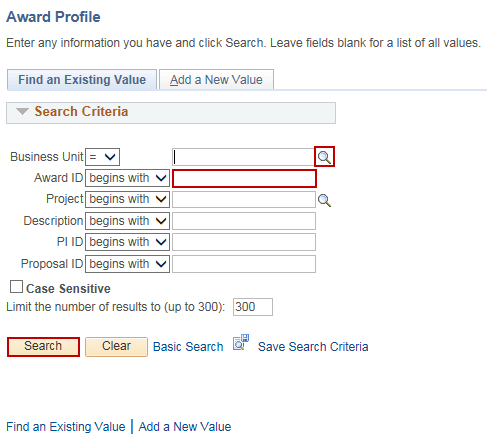 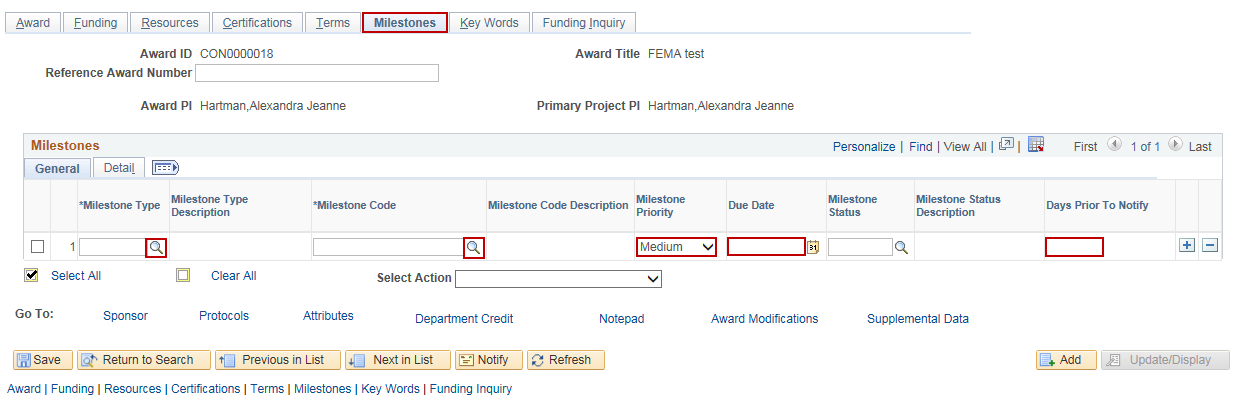 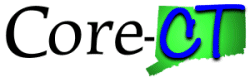 Milestone Notification
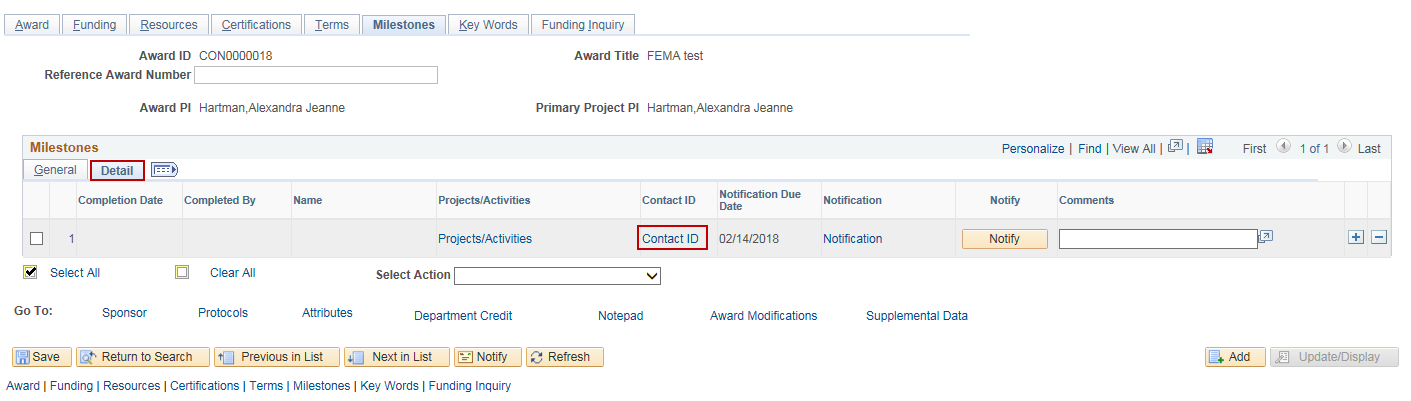 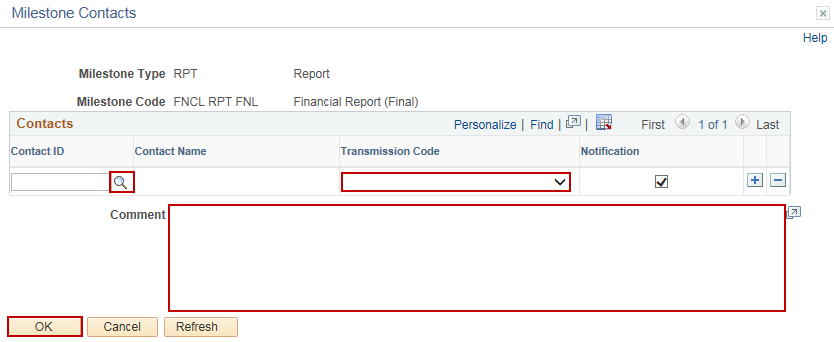 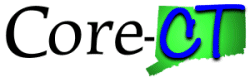 Milestone Notification
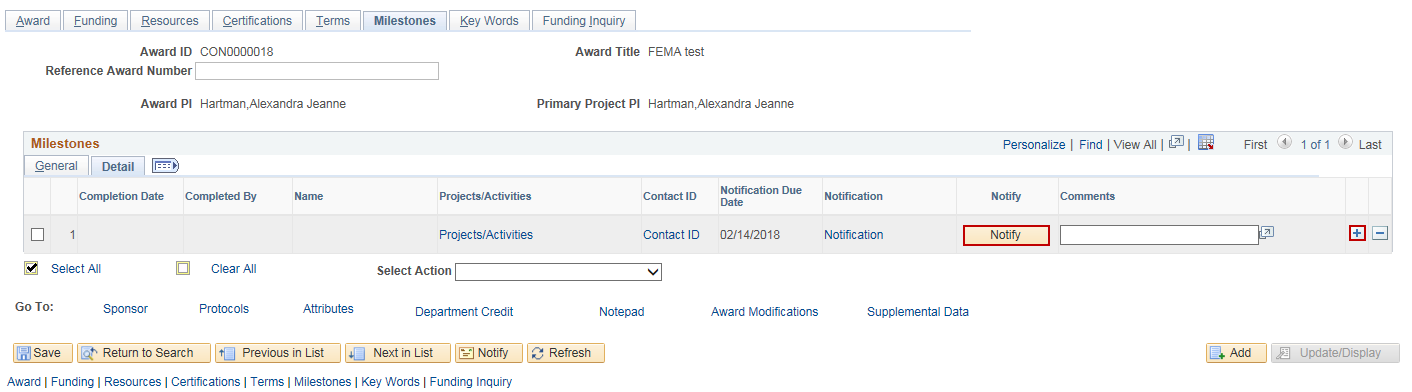 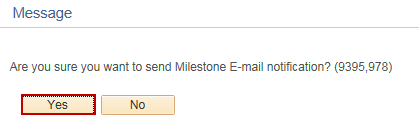 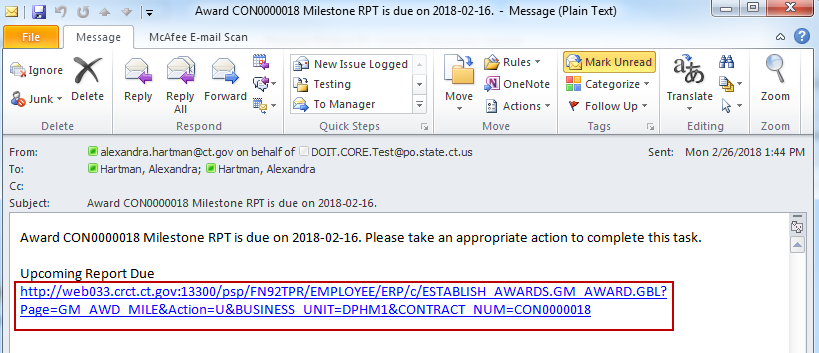 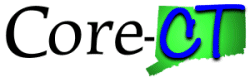 Milestone Notification
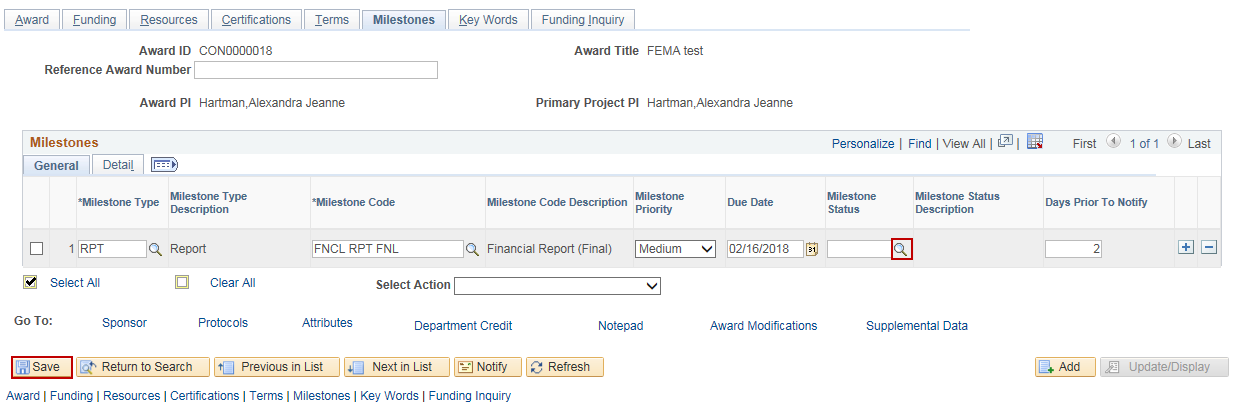 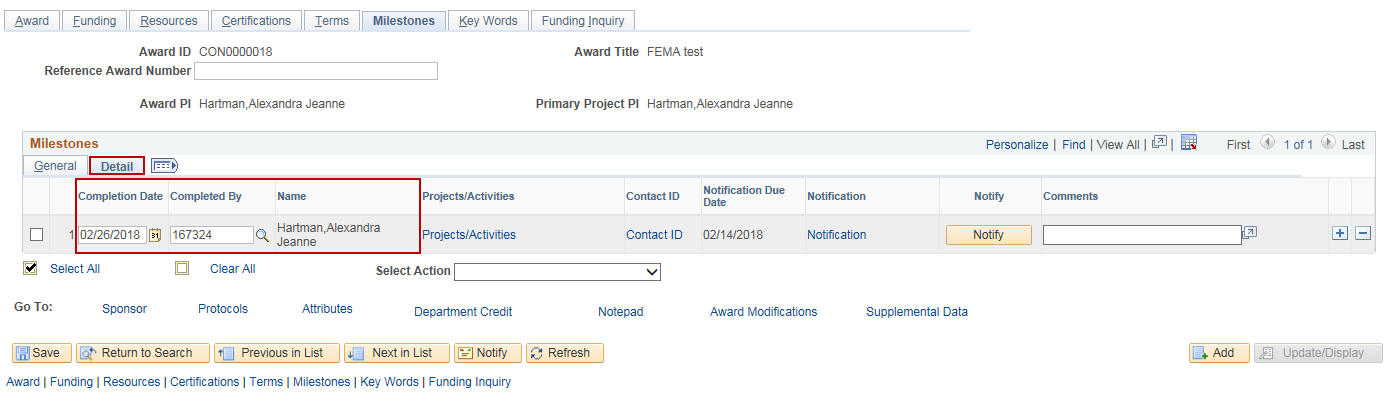